Genesis 3:9–11
9 But the Lord God called to the man and said to him, “Where are you?” 10 And he said, “I heard the sound of you in the garden, and I was afraid, because I was naked, and I hid myself.” 11 He said, “Who told you that you were naked? Have you eaten of the tree of which I commanded you not to eat?”
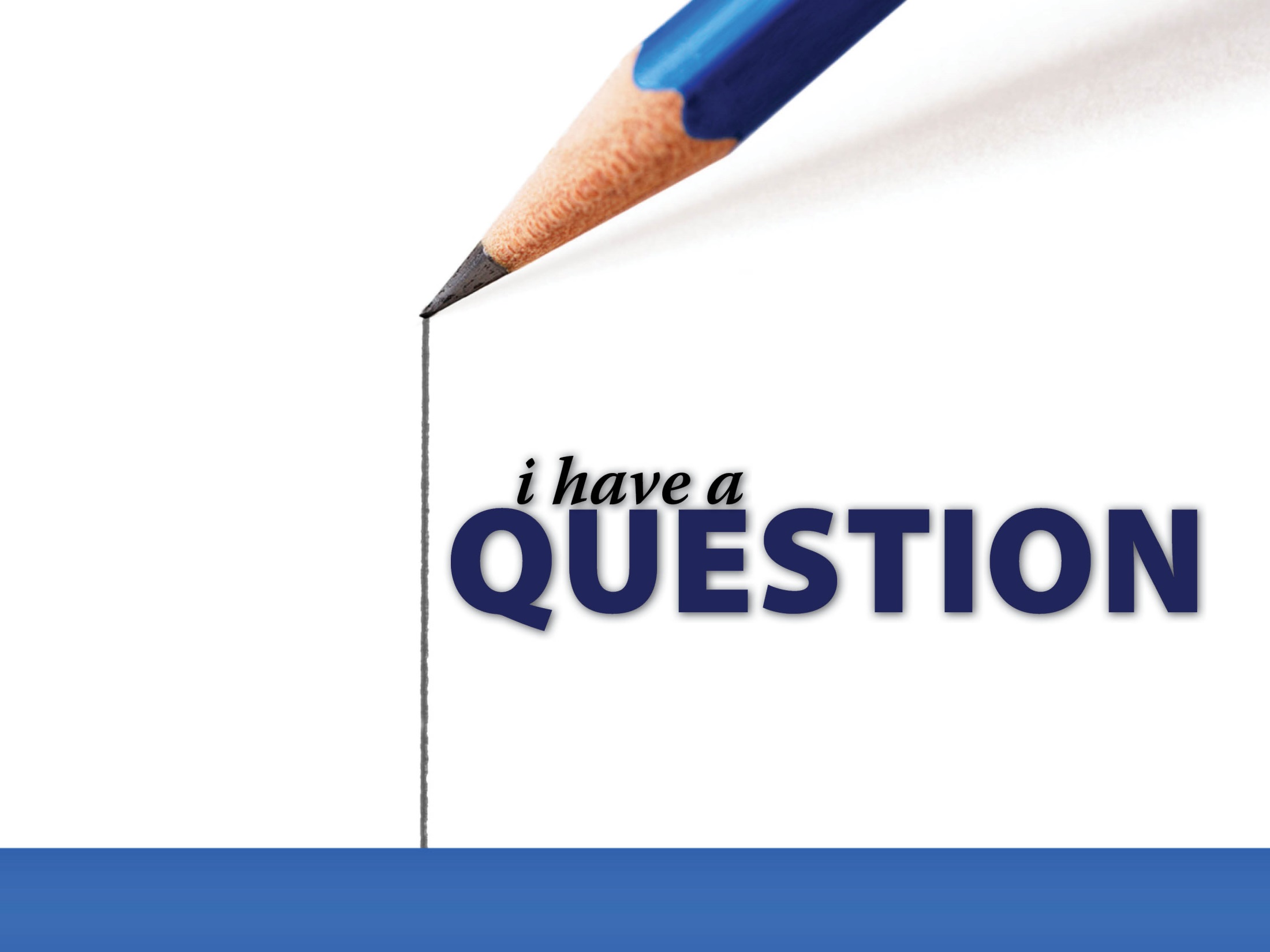 Do these verse teach that nakedness itself is shameful?
Passages
Genesis 2:25
Genesis 3:7
Genesis 9:20–23
Exodus 20:26
Leviticus 18:6–9
What do these passages teach?
They deal with more than nakedness. 
Nakedness = exposure of reproductive organs. 
The solution for nakedness was the wearing of undergarments (Exodus 28:42–43). 
Genesis 3:7–11, 21
What we learn…
Too much exposure is considered nakedness in the eyes of God. 
The fashions of our day often fail to meet the standards we read in scripture.
I need to get more involved with the church family. Can you give suggestions to some things I could do as an individual? I need to be more active but sometimes struggle with what I can do.
Being part of the work…
Romans 12:3–8
Ephesians 4:11–16
Everyone has something they can do. 
Matthew 25:24–25; 26–30
Romans 12:9–21
Things to do here…
Visit/call sick
Provide contacts for evangelism (Adam)
Invite people
Show hospitality
Help with mailings
Send cards to guests
Pray
Teach in classes
Assist in classes
Help with class items
Provide food for others
Greeter
Work days
Help deacons with their work
Why are some people reluctant to come forward to confess sin or ask for prayer from the congregation publically?
Confession…
Confession to God. 
1 John 1:9
This is the confession required to have our sins taken away. 
Confession to others.
James 5:14–16
Why don’t people publicly confess?
They are afraid at what others might think. 
Luke 15:1–2
Luke 15:25–32
The problem is that Christians are too proud to admit and remember their past sins. 	
Not the church in Corinth!
1 Corinthians 6:9–11